Module 5.3
Metacarpal fractures and dislocations
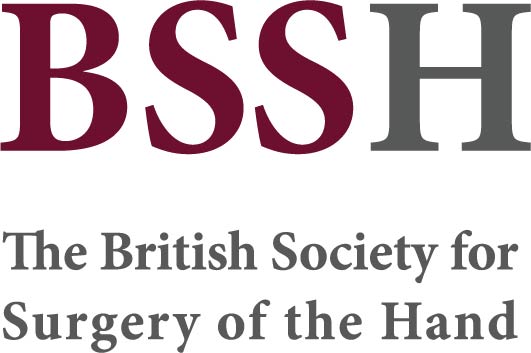 Objectives

Describe the anatomy of the metacarpals.

Discuss common fracture patterns involving the metacarpals and deforming forces.

Outline the assessment of the patient with metacarpal fracture or dislocation.

Discuss the management options for metacarpal fractures and dislocations.

Briefly outline the principles of rehabilitation for patients with metacarpal injuries.
July 2023